参考資料集
大阪府内の特定行政庁一覧
上記以外の市町村部分は大阪府が特定行政庁
１
住宅の質の向上及び円滑な取引環境の整備のための
    長期優良住宅の普及の促進に関する法律等の一部を改正する法律（令和３年５月２８日公布）
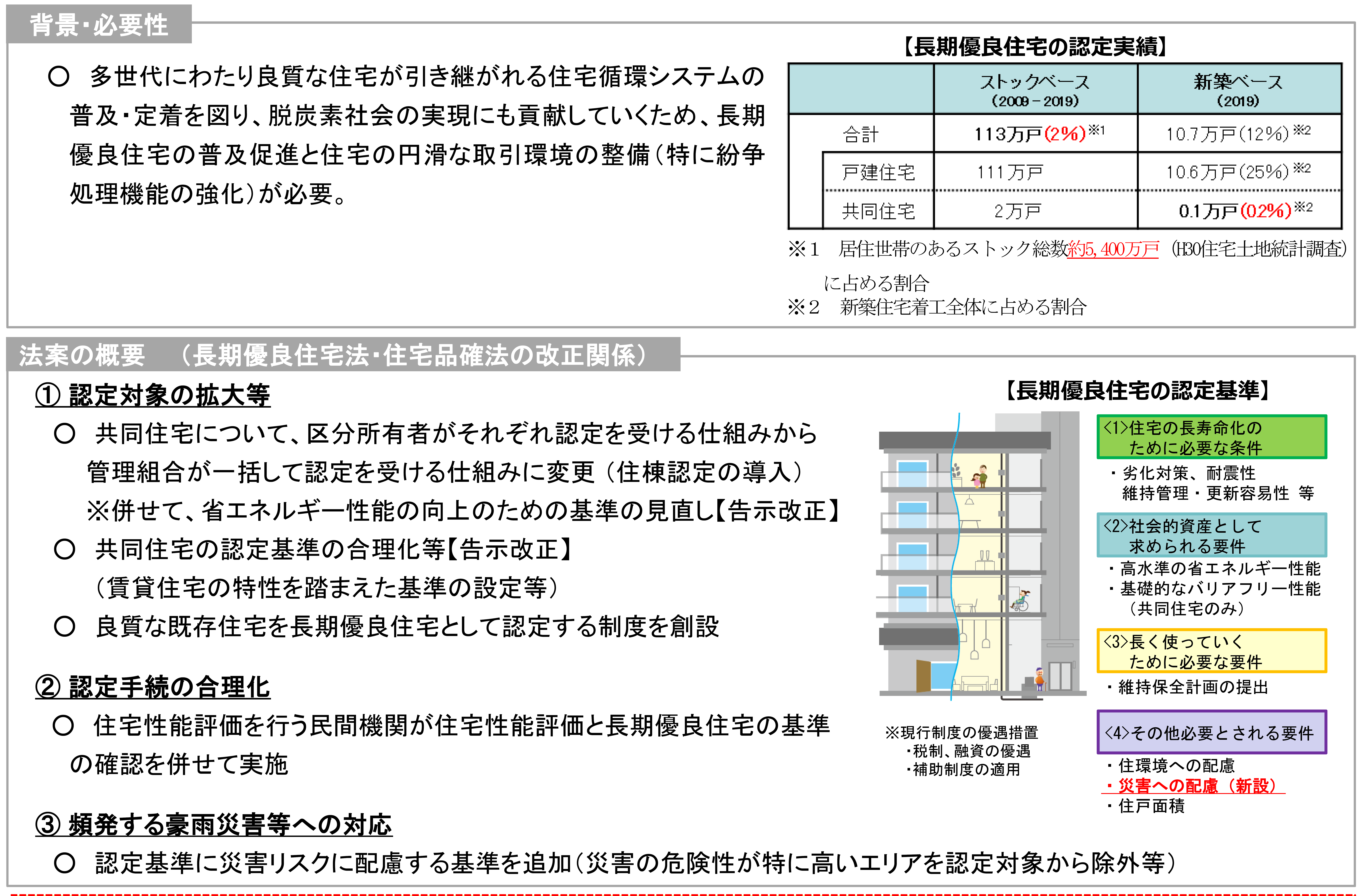 ２
出典：国土交通省「第１回長期優良住宅認定基準の見直しに関する検討会」資料３
住宅の質の向上及び円滑な取引環境の整備のための
    長期優良住宅の普及の促進に関する法律等の一部を改正する法律（令和３年５月２８日公布）
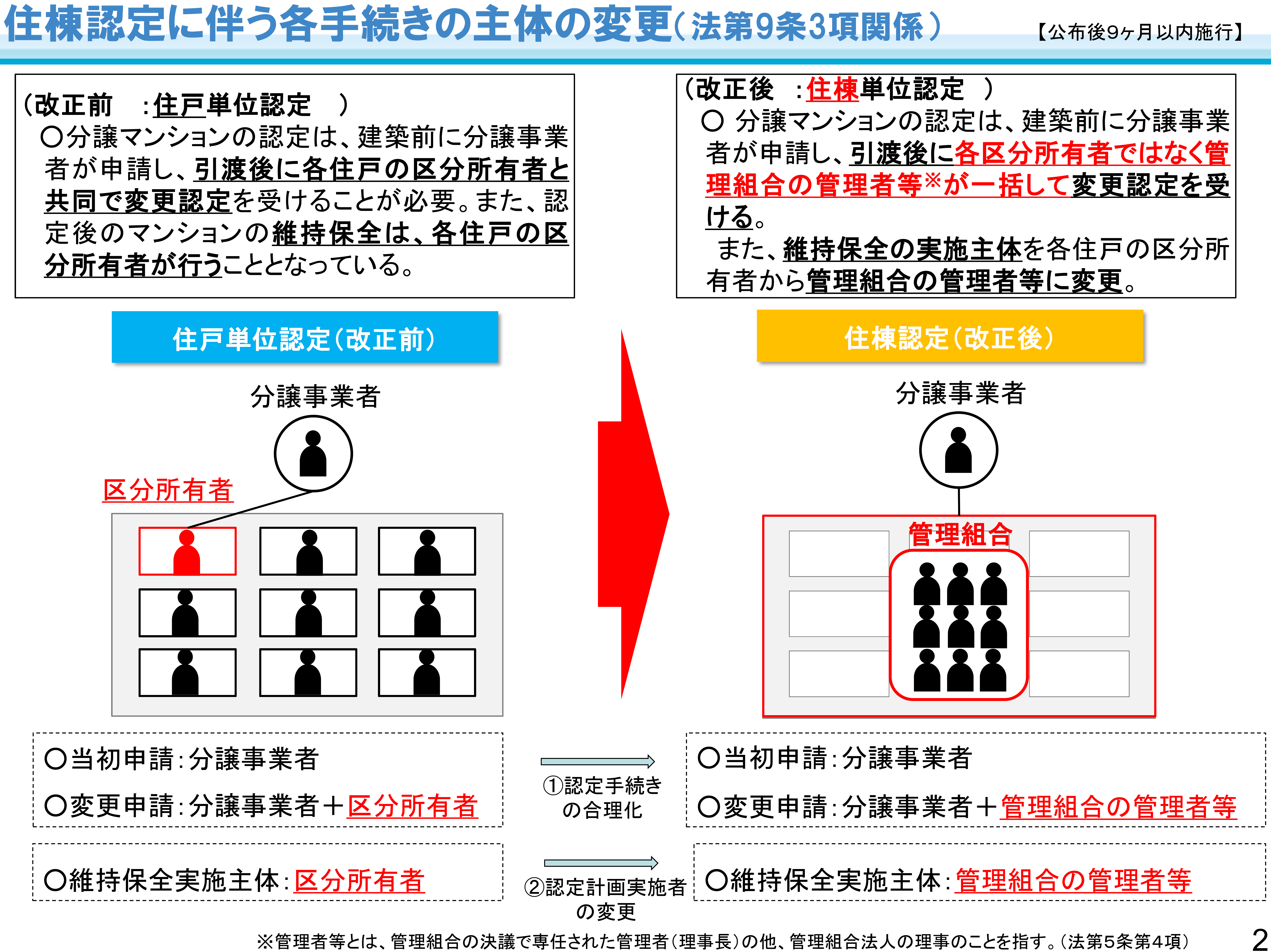 ３
出典：国土交通省「第１回長期優良住宅認定基準の見直しに関する検討会」資料３
住宅の質の向上及び円滑な取引環境の整備のための
    長期優良住宅の普及の促進に関する法律等の一部を改正する法律（令和３年５月２８日公布）
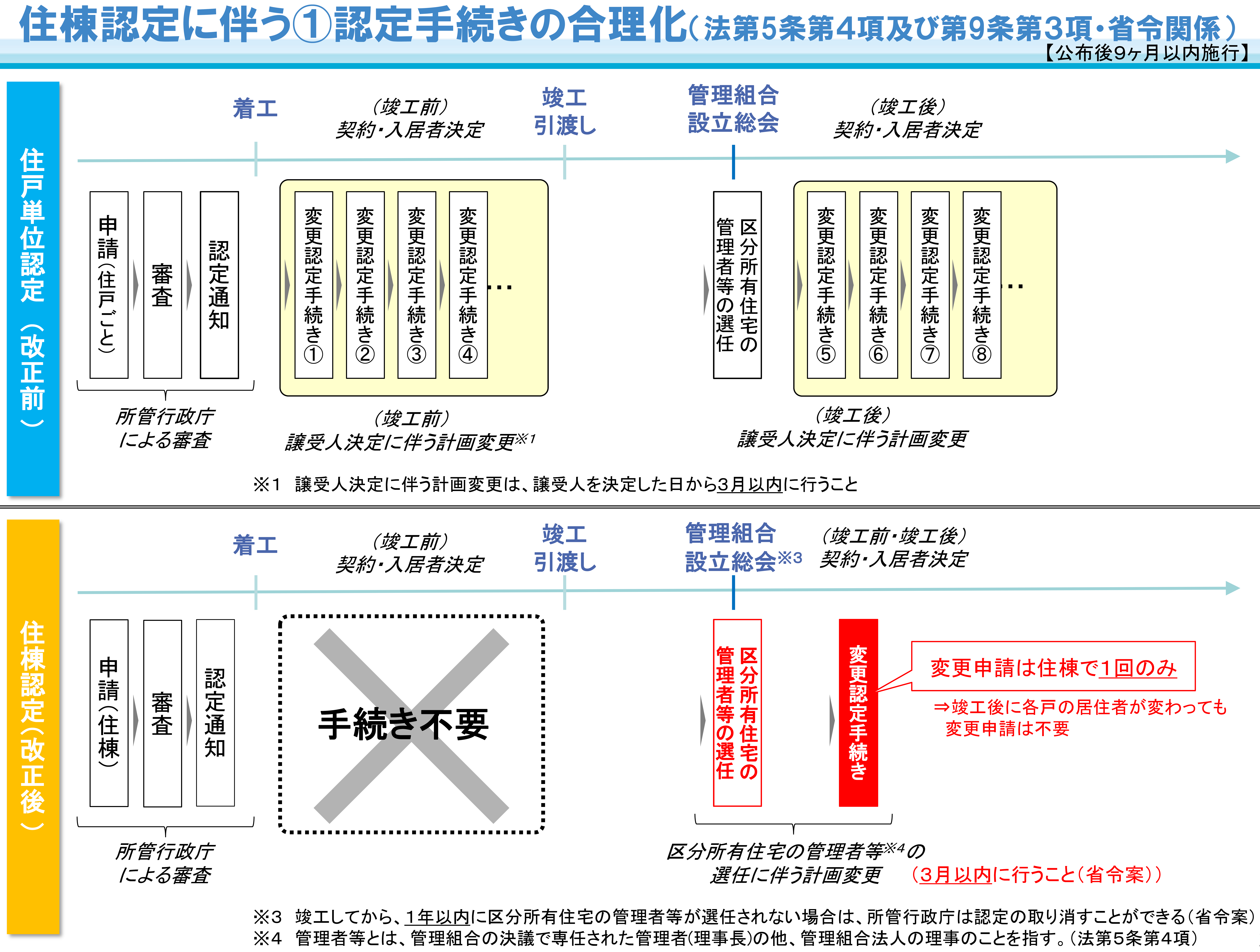 ４
出典：国土交通省「第１回長期優良住宅認定基準の見直しに関する検討会」資料３
国の助言、指導及び勧告を行う際の判断の基準の目安（パブリックコメント案）
法第五条の二に基づき管理組合の管理者等に対して助言、指導及び勧告を行う際の判断の
基準の目安は、以下の事項が遵守されていない場合とする。 

なお、個別の事案に応じて以下の事項以外の事項についても、基本方針三のマンション
管理適正化指針や基本方針六４の都道府県等マンション管理適正化指針に即し、必要な
助言及び指導を行うことは差し支えない。

１．管理組合の運営

⑴管理組合の運営を円滑に行うため管理者等を定めること
⑵集会を年に一回以上開催すること

２．管理規約
管理規約を作成し、必要に応じ、その改正を行うこと

３．管理組合の経理
管理費及び修繕積立金等について明確に区分して経理を行い、適正に管理すること

４．長期修繕計画の作成及び見直し等
適時適切な維持修繕を行うため、修繕積立金を積み立てておくこと
出典：国土交通省「「マンションの管理の適正化の推進を図るための基本的な方針（案）」に関する意見募集について」
５
国の管理計画認定基準（パブリックコメント案）
法第五条の四に基づく管理計画の認定の基準は、以下の基準のいずれにも適合することとする。

１．管理組合の運営
⑴管理者等が定められていること
⑵監事が選任されていること
⑶集会が年一回以上開催されていること

２．管理規約
⑴管理規約が作成されていること
⑵マンションの適切な管理のため、管理規約において災害等の緊急時や管理上必要なときの専有部の立ち入り、修繕等の履歴
　情報の管理等について定められていること
⑶マンションの管理状況に係る情報取得の円滑化のため、管理規約において、管理組合の財務・管理に関する情報の書面の交付
　（または電磁的方法による提供）について定められていること

３．管理組合の経理
⑴管理費及び修繕積立金等について明確に区分して経理が行われていること
⑵修繕積立金会計から他の会計への充当がされていないこと
⑶直前の事業年度の終了の日時点における修繕積立金の三ヶ月以上の滞納額が全体の一割以内であること

４．長期修繕計画の作成及び見直し等
⑴長期修繕計画が「長期修繕計画標準様式」に準拠し作成され、長期修繕計画の内容及びこれに基づき算定された修繕積立金額
　について集会にて決議されていること
⑵長期修繕計画の作成または見直しが七年以内に行われていること
⑶長期修繕計画の実効性を確保するため、計画期間が三十年以上で、かつ、残存期間内に大規模修繕工事が二回以上含まれる
　ように設定されていること
⑷長期修繕計画において将来の一時的な修繕積立金の徴収を予定していないこと
⑸長期修繕計画の計画期間全体での修繕積立金の総額から算定された修繕積立金の平均額が著しく低額でないこと
⑹長期修繕計画の計画期間の最終年度において、借入金の残高のない長期修繕計画となっていること

５．その他
⑴管理組合がマンションの区分所有者等への平常時における連絡に加え、災害等の緊急時に迅速な対応を行うため、組合員名簿、
　居住者名簿を備えているとともに、一年に一回以上は内容の確認を行っていること
⑵都道府県等マンション管理適正化指針に照らして適切なものであること
出典：国土交通省「「マンションの管理の適正化の推進を図るための基本的な方針（案）」に関する意見募集について」
６